Unit 6
Food and lifestyle
Welcome to the unit
WWW.PPT818.COM
课前自主预习
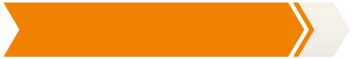 lifestyle
keep
sweet
health
meat
课前自主预习
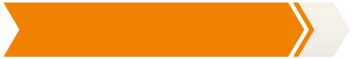 beef
noon
carrot
对……有好处
give sb sth
half past ten
keep…away
are                not               good             for
keeps
away
课堂互动探究
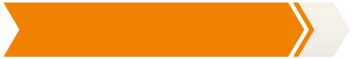 词汇点睛
health  n.  健康
[观察] It's good for our health.
它对我们的健康有好处。
Your health is a big problem. You must look after yourself well.
你的健康是一个大问题。你必须好好照顾你自己。
[探究] health为不可数名词，意为“________”。
[拓展] health的形容词形式为________，意为“健康的”。
keep healthy意为“保持健康”。health的副词形式为________。
The children look very healthy. 
这些孩子们看起来很健康。
I want to learn how to run quickly and eat healthily.
我想学习如何快速跑步和健康饮食。
健康
healthy
healthily
活学活用
[2018·大庆改编] My grandma is 80 years old, but she is still ________ (health)．
healthy
句型透视
An apple a day keeps the doctor away!
一天一苹果，医生远离我！
[探究] keep作动词，意为“保持”。____________意为“使……远离”；keep away from…意为“远离……”；keep…away from…意为“使……远离……”。
keep…away
[拓展] (1)keep意为“保持”，其后常接形容词作表语。
(2)keep的常用短语：
keep (on) doing sth一直做某事；
keep sb doing sth让某人一直做某事；
keep sb from doing sth阻止某人做某事
活学活用
他父亲给了他一些远离吸烟的建议。
His father gives him some advice to________ ________from cigarettes.
keep            away
谢 谢 观 看！